Wednesday, January 19, 2022mercredi, le 22 janvier, 2022
Mental Math # 3 
  1.  6 x  9 =                                 6. Half of 430 = 
  2.  60 x 90=                               7.  5 x 99 =
  3. 420 x 100 =                           8.  75 + 35 + 65 + 25 =
  4.  400 – 198 =                         9.  Estimate 1.8 + 2. 4
  5.  600 – 198 =                         10.  Estimate  5.3  x  3.6 =
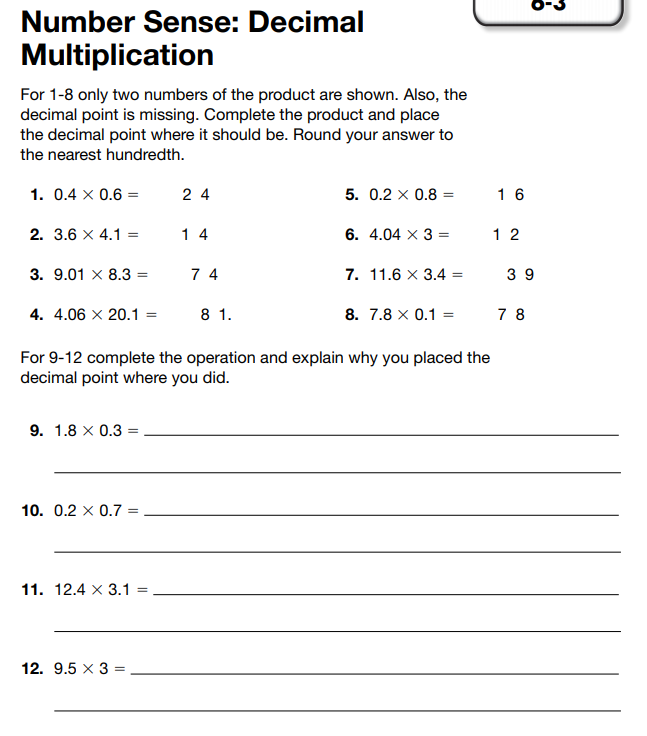